CSE 421,  Introduction to  Algorithms
Lecture 14,  Winter 2024
Dynamic Programming
Subset Sum, Longest Common Subsequence
1
Announcements
Dynamic Programming Reading: 
6.1-6.2,  Weighted Interval Scheduling
6.3 Segmented Least Squares
6.4 Knapsack and Subset Sum 
6.6 String Alignment
6.8 Shortest Paths (Bellman-Ford)
Midterm,  Friday, Feb 9
Material through 6.3 and HW 5
Feb 8 Section will be Midterm review
2
What is the largest sum you can make of the following integers that is ≤ 20
{4, 5, 8, 10, 13, 14, 17, 18, 21, 23, 28, 31, 37}
3
What is the largest sum you can make of the following integers that is ≤ 2000
{78, 101, 122, 133, 137, 158, 189, 201, 220, 222, 267, 271, 281, 289, 296, 297, 301, 311, 315, 321, 322, 341, 349, 353, 361, 385, 396 }
4
Subset Sum Problem
Given integers {w1,…,wn} and an integer K
Find a subset that is as large as possible that does not exceed K

Dynamic Programming:  Express as an optimization over sub-problems.

New idea: Represent at a sub problems depending on K and n
Two dimensional grid
6, 8, 9, 11, 16
5
Subset Sum Optimization
Opt[ j, K ] the largest subset of {w1, …, wj} that sums to at most K
Opt[ j, K] = max(Opt[ j – 1, K], Opt[ j – 1, K – wj] + wj)
6
Subset Sum Grid
Opt[ j, K] = max(Opt[ j – 1, K], Opt[ j – 1, K – wj] + wj)
{2, 4, 7, 10}
7
Subset Sum Grid
Opt[ j, K] = max(Opt[ j – 1, K], Opt[ j – 1, K – wj] + wj)
{2, 4, 7, 10}
8
Subset Sum Code
for j = 1 to n
      for k = 1 to W
             Opt[j, k] = max(Opt[j-1, k], Opt[j-1, k-wj] + wj)
9
Opt[ j, K] = max(Opt[ j – 1, K], Opt[ j – 1, K – wj] + wj)
Knapsack Problem
Items have weights and values
The problem is to maximize total value subject to a bound on weght
Items {I1, I2, … In}
Weights {w1, w2, …,wn}
Values {v1, v2, …, vn}
Bound K
Find set S of indices to:
Maximize SieSvi such that SieSwi <= K
10
Knapsack Recurrence
Subset Sum Recurrence:
Opt[ j, K] = max(Opt[ j – 1, K], Opt[ j – 1, K – wj] + wj)
Knapsack Recurrence:
11
Knapsack Grid
Opt[ j, K] = max(Opt[ j – 1, K], Opt[ j – 1, K – wj] + vj)
Weights {2, 4, 7, 10}  Values: {3, 5, 9, 16}
12
Knapsack Grid
Opt[ j, K] = max(Opt[ j – 1, K], Opt[ j – 1, K – wj] + vj)
Weights {2, 4, 7, 10}  Values: {3, 5, 9, 16}
13
Alternate approach for Subset Sum
Alternate formulation of Subset Sum dynamic programming algorithm
Sum[i, K] = true if there is a subset of {w1,…wi} that sums to exactly K,  false otherwise
Sum [i, K] = Sum [i -1, K] OR Sum[i - 1, K - wi]
Sum [0, 0] = true;  Sum[i, 0] = false for i != 0



To allow for negative numbers, we need to fill in the array between Kmin and Kmax
14
Run time for Subset Sum
With n items and target sum K, the run time is O(nK)
If K is 1,000,000,000,000,000,000,000,000 this is very slow
Alternate brute force algorithm:  examine all subsets: O(n2n)
Point of confusion: Subset sum is NP Complete
15
Two dimensional dynamic programming
Subset sum and knapsack
Opt[ j, K] = max(Opt[ j – 1, K], Opt[ j – 1, K – wj] + wj)
Opt[ j, K] = max(Opt[ j – 1, K], Opt[ j – 1, K – wj] + vj)
16
Reducing dimensions
Computing values in the array only requires the previous row
Easy to reduce this to just tracking two rows
And sometimes can be implemented in a single row
Space savings is significant in practice
Reconstructing values is harder
17
Longest Common Subsequence
C=c1…cg is a subsequence of A=a1…am if C can be obtained by removing elements from A (but retaining order)
LCS(A, B):  A maximum length sequence that is a subsequence of both A and B
ocurranec
occurrence
attacggct
tacgacca
18
Determine the LCS of the following strings
BARTHOLEMEWSIMPSON

KRUSTYTHECLOWN
19
LCS Optimization
A = a1a2…am
B = b1b2…bn

Opt[ j, k] is the length of          LCS(a1a2…aj, b1b2…bk)
20
Optimization recurrence
If aj = bk,  Opt[ j,k ] = 1 + Opt[ j-1, k-1 ]

If aj  bk,  Opt[ j,k] = max(Opt[ j-1,k], Opt[ j,k-1])
21
Code to compute Opt[ n, m]
for (int i = 0; i < n; i++)
	for (int j = 0; j < m; j++)
		if (A[ i ] == B[ j ] )
			Opt[ i,j ] = Opt[ i-1, j-1 ] + 1;
		else if (Opt[ i-1, j ] >= Opt[ i, j-1 ])
			 Opt[ i, j ] := Opt[ i-1, j ];
		else
			 Opt[ i, j ] := Opt[ i, j-1];
22
Storing the path information
A[1..m],  B[1..n]
for i := 1 to m     Opt[i, 0] := 0;
for j := 1 to n     Opt[0,j] := 0;
Opt[0,0] := 0;
for i := 1 to m
	for j := 1 to n
		if A[i] = B[j]  {  Opt[i,j] := 1 + Opt[i-1,j-1];  Best[i,j] := Diag; }
		else if Opt[i-1, j] >= Opt[i, j-1]
			{  Opt[i, j] := Opt[i-1, j], Best[i,j] := Left; }
		else        {  Opt[i, j] := Opt[i, j-1], Best[i,j] := Down; }
b1…bn
a1…am
23
Reconstructing Path from Distances
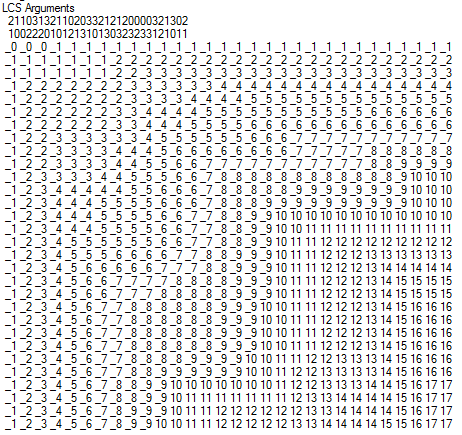 24
How good is this algorithm?
Is it feasible to compute the LCS of two strings of length 300,000 on a standard desktop PC?  Why or why not.
25
Implementation 1
public int ComputeLCS() {
            int n = str1.Length;
            int m = str2.Length;

	   int[,] opt = new int[n + 1, m + 1];
            for (int i = 0; i <= n; i++)
                opt[i, 0] = 0;
            for (int j = 0; j <= m; j++)
                opt[0, j] = 0;

             for (int i = 1; i <= n; i++)
                for (int j = 1; j <= m; j++)
                    if (str1[i-1] == str2[j-1])
                        opt[i, j] = opt[i - 1, j - 1] + 1;
                    else if (opt[i - 1, j] >= opt[i, j - 1])
                        opt[i, j] = opt[i - 1, j];
                    else
                        opt[i, j] = opt[i, j - 1];
             
            return opt[n,m];
        }
26
N = 17000
Runtime should be about 5 seconds*
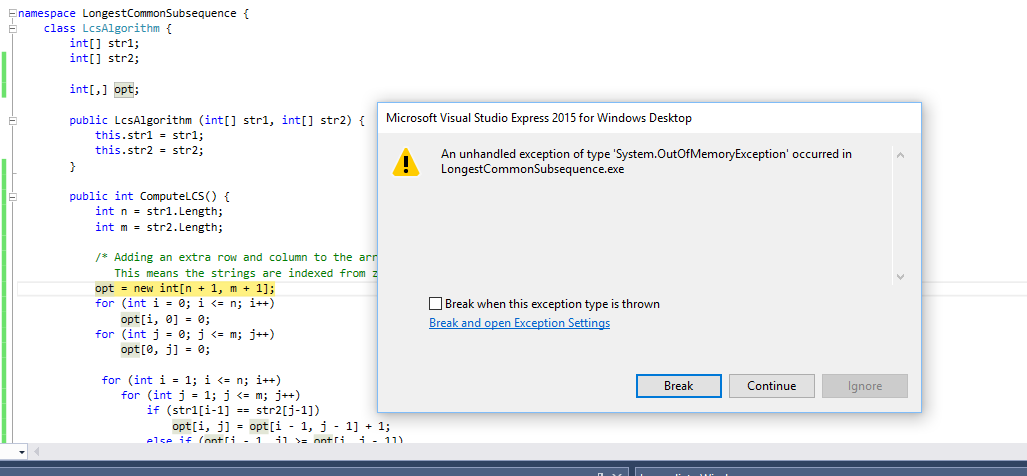 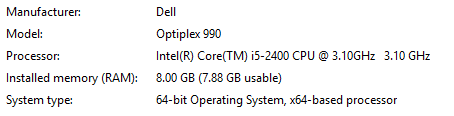 * Personal PC, 10 years old
27
Implementation 2
public int SpaceEfficientLCS() {
            int n = str1.Length;
            int m = str2.Length;
            int[] prevRow = new int[m + 1];
            int[] currRow = new int[m + 1];

            for (int j = 0; j <= m; j++)
                prevRow[j] = 0;
            
            for (int i = 1; i <= n; i++) {
                currRow[0] = 0;
                for (int j = 1; j <= m; j++) {
                    if (str1[i - 1] == str2[j - 1])
                        currRow[j] = prevRow[j - 1] + 1;
                    else if (prevRow[j] >= currRow[j - 1])
                        currRow[j] = prevRow[j];
                    else
                        currRow[j] = currRow[j - 1];
                }
                for (int j = 1; j <= m; j++)
                    prevRow[j] = currRow[j];
            }

            return currRow[m];
        }
28
N = 300000
N: 10000 Base 2 Length: 8096    Gamma:  0.8096        Runtime:00:00:01.86
N: 20000 Base 2 Length: 16231  Gamma:  0.81155      Runtime:00:00:07.45
N: 30000 Base 2 Length: 24317  Gamma:  0.8105667  Runtime:00:00:16.82
N: 40000 Base 2 Length: 32510  Gamma:  0.81275      Runtime:00:00:29.84
N: 50000 Base 2 Length: 40563  Gamma:  0.81126      Runtime:00:00:46.78
N: 60000 Base 2 Length: 48700  Gamma:  0.8116667  Runtime:00:01:08.06
N: 70000 Base 2 Length: 56824  Gamma:  0.8117715  Runtime:00:01:33.36
N: 300000 Base 2 Length: 243605  Gamma:  0.8120167  Runtime:00:28:07.32
29
Observations about the Algorithm
The computation can be done in O(m+n) space if we only need one column of the Opt values or Best Values

The computation requires O(nm) space if we store all of the string information
30